Start on Sustainability
Starter Kit
SUMMARY
ABOUT OUR PROJECT
By implementing Start on Sustainability, we aim to equip micro-enterprises with the necessary tools and resources to take meaningful action towards sustainability, thereby contributing to a more sustainable and resilient EU economy.
SOS Starter Kit Table of Contents
SUMMARY TO THE SOS STARTER KIT
The SOS Starter Kit provides a comprehensive understanding of sustainability, focusing on its application in micro businesses. It emphasises the interconnectedness of the environment, society, and economy, with a particular emphasis on how micro businesses perceive environmental factors, stakeholder relations, and the business's bottom line. The Starter Kit outlines the procedures, practices, and systems used by firms to create and deliver profitable outputs while considering the preservation or improvement of the natural and social environment.
The focus on operations management in the Starter Kit aims to maximise efficiency, increase productivity, and reduce costs while ensuring high-quality products or services to meet consumer needs.
Principles of sustainability, such as waste reduction, efficiency enhancement, renewable resource use, and social value enhancement, are touched upon to create innovative solutions that fit the business context and needs.
The SOS Starter Kit uses a 360-degree approach, focusing on the four R's: Reduce, Reuse, Recycle, and Recover. It addresses the environmental impact of a product or service throughout its life cycle, including greenhouse gas emissions, waste proposals, and recycling.
The approach that helps navigate complexities in an interconnected world, recognising interdependencies and understanding the ripple effects of actions are also included. How Net zero aims to achieve a balance between carbon emitted into the atmosphere and removed from it is covered too.
The Starter Kit aims to design with the environment in mind, considering all phases of the product life cycle, enabling more informed decisions and effective problem-solving. This approach enables navigation of complexities and addressing challenges effectively.  
The Kit focuses on engaging employees through education on sustainability initiatives, training them on EU regulations, and encouraging idea generation.
It emphasises the importance of a clear vision aligned with the organisation's core values, mission, and purpose, reflecting customer, employee, partner, and community needs.
The Starter Kit also address how to generate new employment opportunities, promote equal job opportunities irrespective of the gender, and implement social protection policies to reduce poverty and vulnerability by promoting efficient labour markets, reducing risk exposure, and enhancing income protection.  
The Kit focuses on creating a value proposition that highlights unique selling points, environmental and social benefits, and credibility. It emphasises clear language, how to avoid greenwashing, and supports claims with evidence and testimonials.
The SOS Starter Kit emphasises on institutions providing services for community development, which positively impacts the environment, how sustainable communities balance economic and natural assets, meeting diverse residents' needs.
Emphasis is placed on providing more transportation options, promoting equitable housing, and addressing unique socio-economic needs in neighbourhoods and communities. Also what approaches ensure a balanced and sustainable environment.
There is a path to sustainability. 
It is a path that could lead to a better 
future for all life on Earth
David Attenborough
THE SOS STARTER KIT
Focuses on how to continuously measure the long-term impacts of services and products.
It aims to find ways to borrow, reduce, reuse, or return resources to avoid overconsumption and waste.
Gives an insight about how to assess compliance, suggestions for businesses to consider their energy sources and product or service creation. 
Suggests how to assess areas of improvement and how businesses can consider solutions such as switching power usage or investing in sustainable energy.
THE SOS STARTER KIT
Covers topics on how  reducing carbon footprint is essential for creating a sustainable future, to encourage employees, customers, and clients to seek opportunities to reduce emissions.
Focuses on supply chain transparency, which involves disclosures about raw material sourcing, environment protection, product quality, safety standards, and labour practices.
Highlights the benefits and challenges of supply chain transparency, such as increased customer trust and improved brand loyalty.
THE SOS STARTER KIT
Emphasises the importance of understanding every stage of the supply chain, staying true to corporate responsibility goals, sustainable manufacturing processes, human rights, and environmental-first practices.
Addresses how sustainable procurement integrates specifications, requirements, and criteria compatible with environmental protection by an individual and society as a whole.
Delves into benchmarking practices, comparing performance against industry standards and best practices.
THE SOS STARTER KIT
Emphasises online business, paperless technologies, and resource efficiency. Also about how benchmarking processes come with challenges and risks that need to be managed. Focuses on common pitfalls and best practices, and how to apply them to one's own processes.
Highlights the importance of reducing environmental impact and maximising resource use.
The Starter kit also focuses on how businesses can change resources, reduce energy usage, invest in solar or sustainable energy, and offset corporate travel emissions through carbon-reducing projects. By doing so, how they contribute to a more sustainable future for their businesses.
The Starter Kit discusses electronic tools, systems, and devices that generate, store, or process data, offering potential for achieving energy goals. It explores green-tech software solutions for reducing carbon footprints, their advantages, and best practices for implementation. It also discusses smart waste management and how to tackle environmental challenges, mitigate climate change effects, and ensure the planet's well-being.
The SOS Starter Kit explores the challenges faced by sustainable businesses, including climate change, obstacles to green practices, and funding issues. It highlights the significant difficulties faced by small-medium enterprises (SMEs) compared to larger businesses, such as funding problems, non-adherence to sustainability guidelines, unclear business plans, and economic and social change. The key focus is on overcoming these issues.
   All the Units  in the SOS Starter Kit are substantiated by case studies, thereby adding more weightage. This Kit is a suggestion to how we can scale to drive greater innovation and progress in sustainability.
Thank You
Any questions?
www.website.eu
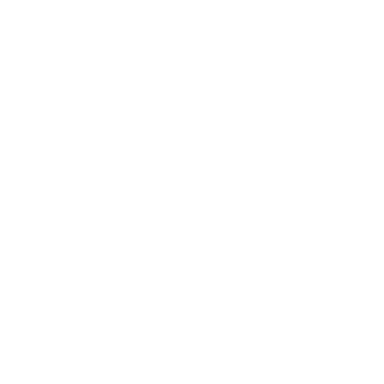